Геленджик- город курорт
Общая протяженность границ Геленджика составляет 251 км.
Протяженность береговой линии вдоль Черного моря (от г. Новороссийска до Туапсинского района) около 100 км.
Население порядка 70 тыс.
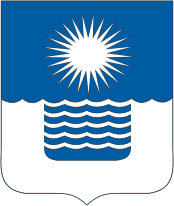 У4У.РФ
Карта города
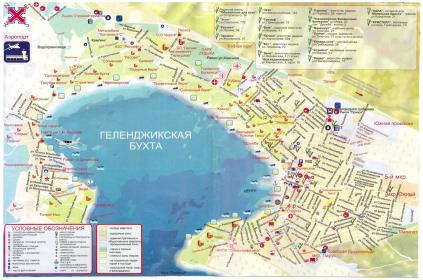 Геленджик расположен на юго-западе Краснодарского края в 25 км к юго-востоку от Новороссийска, у подножия западной части горного хребта Маркотх, на побережье Геленджикской бухты Чёрного моря.
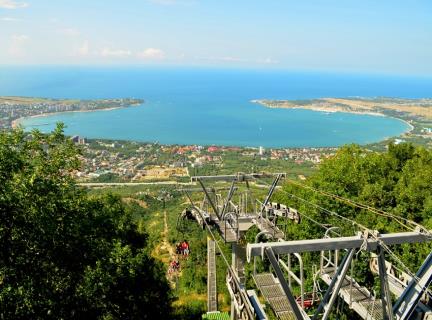 Достопримечательности:
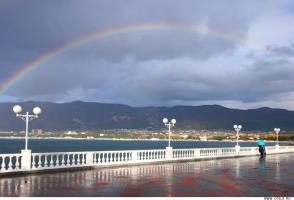 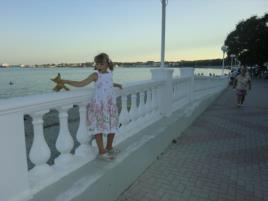 Самая длинная набережная в мире




Самый старый маяк в Кавказском регионе
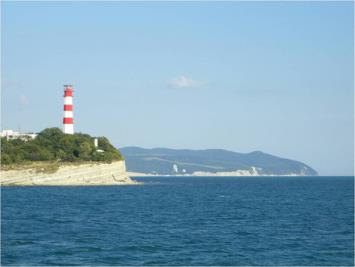 Дольмены
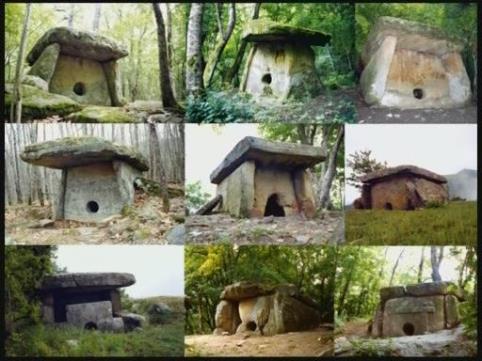 Дольмены – погребальные сооружения из каменных плит, которые строили Племена бронзового века, жившие  здесь 5 тысяч лет назад.
Водопады
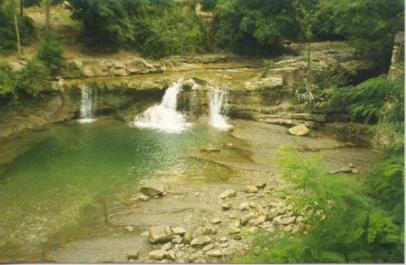 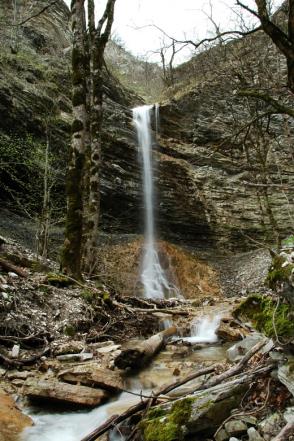 Плесецкие
Пшадские
Гебеусские
Скала Парус
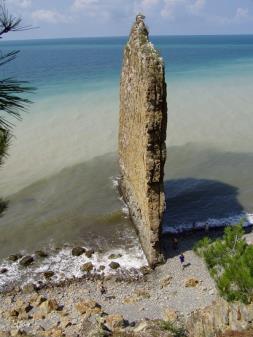 Неподалеку от города расположена скала странной формы.
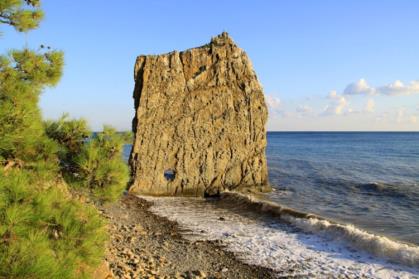 Дельфинарий
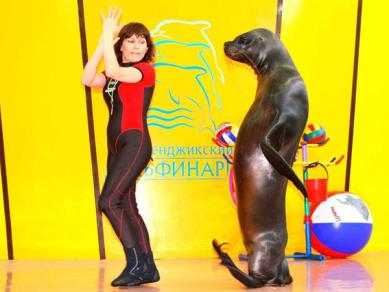 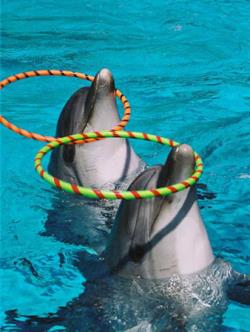 Выступают :
Дельфины Афалины
Сивучи
Моржи
Белуха
Сафари Парк
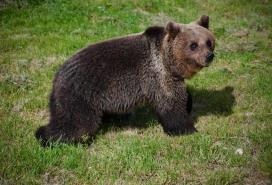 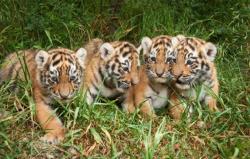 Обитатели:
Медведи
Львы
Сурикаты 
Тигры
Гипарды и др
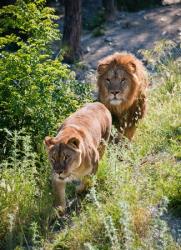 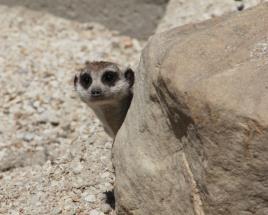 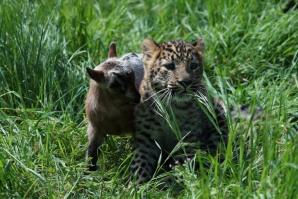